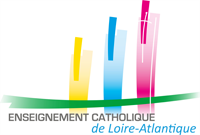 PROPOSER UN TEMPS CALME
après le temps de discussion 
sur l’école
et favorisant l’intériorité
Mauricette BODIN, DDEC Loire-Atlantique, Pôle Pastoral, Educatif et Pédagogique
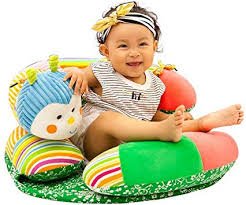 S’installer confortablement
RETROUVER LE CALME EN SOI :SE POSER
Se taire
faire silence
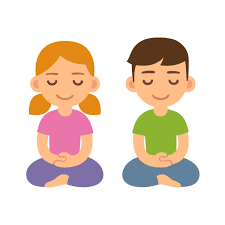 Poser les mains sur son ventre et respirer profondément
[Speaker Notes: Choisir un lieu calme
Inviter l’enfant à s’installer confortablement (sur sa chaise, un coussin, un fauteuil…)
Mettre une musique douce en fond, faire silence quelques secondes. 
Se taire, fermer les yeux quelques secondes…

Respirer  : Réguler sa respiration permet à l’élève de canaliser son énergie et de rendre son corps et son esprit disponibles aux apprentissage. Sa concentration extérieure favorise sa concentration intérieure. 
-Poser ses mains l’une sur l’autre sur le ventre en dessous du nombril. 
 -Respirer en gonflant le ventre pour pousser les mains en avant et faire en sorte qu’elles se séparent : En gonflant notre ventre, on fait entrer l’air dans notre corps, notre cœur, notre tête. 
Inspirer le plus longtemps possible pour expulser tout l’air du ventre : En expulsant l’air, on fait sortir tous les soucis, toute l’agitation qu’il y a en nous. 
Refaire plusieurs fois l’exercice.]
REALISER UN petit exercice de respiration
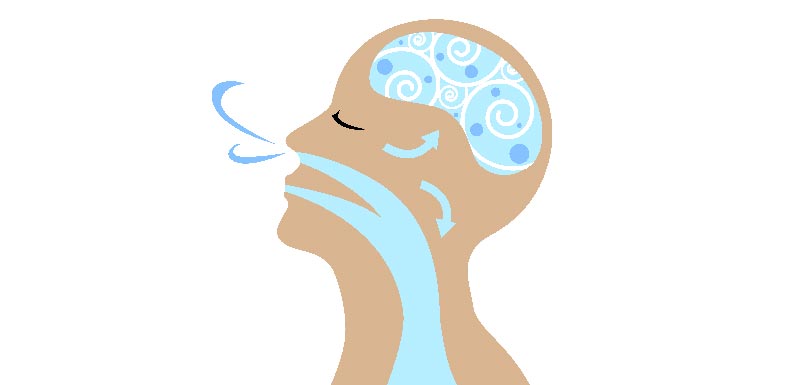 3
LE Pissenlit
L’enfant imagine qu’il tient par la tige un pissenlit.
L’enfant prend une grande inspiration et souffle doucement et longtemps pour que tous les pétales s’envolent…
Il  recommence pour les 2 autres pissenlits
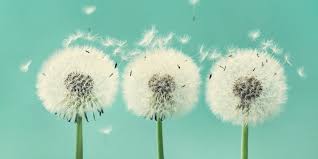 4
SE RETROUVER AVEC SOI-MEMEFAIRE SILENCE
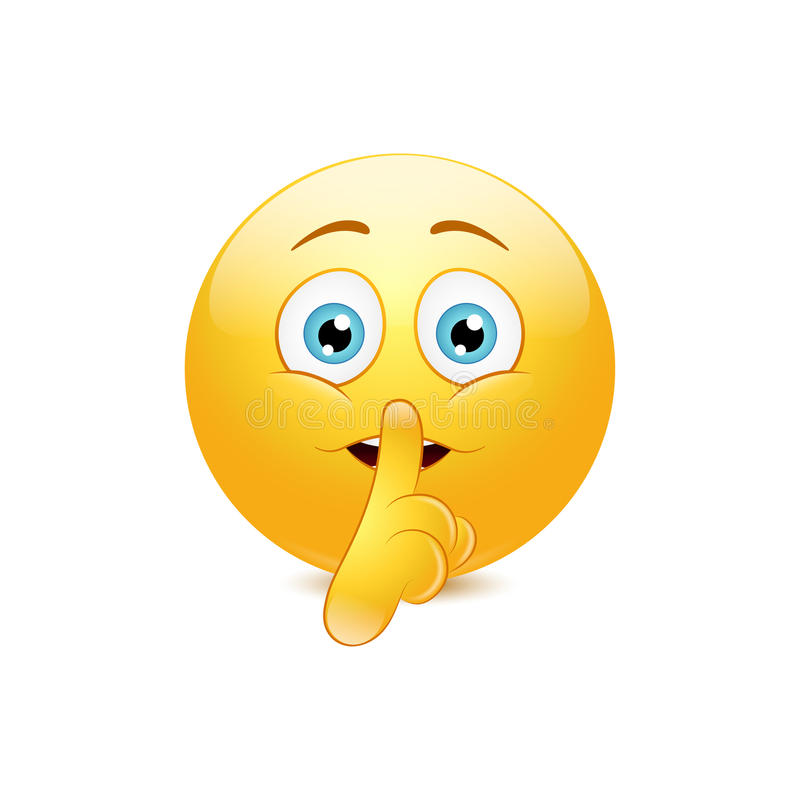 Une musique douce peut soutenir ce temps
https://www.youtube.com/watch?v=jVNgS_4I5zE
5
[Speaker Notes: Une musique douce peut soutenir ce temps, comme par exemple
https://www.youtube.com/watch?v=jVNgS_4I5zE]
FERMER LES YEUX 
ET SE REDIRE DANS SA TETE LES ELEMENTS ECHANGES
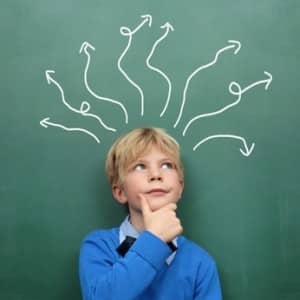 L’enfant est invité à se redire les éléments qu’il a retenus de l’échange sur « à quoi sert l’école et d’apprendre à réfléchir. »
6
contempler
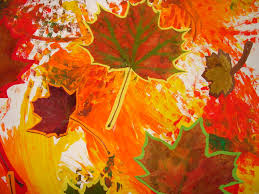 L’enfant est invité à contempler ,
dans le silence,
une réalisation qu’il a fait en classe seul ou avec ses camarades …
pendant plusieurs secondes.
ECOUTER
7
ALLER A LA RENCONTRE
 DE SOI ET DES AUTRES
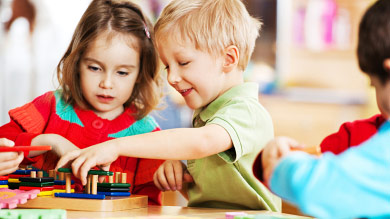 L’enfant  réfléchit  
à ce qu’il vit avec un ou des camarades de la  classe et ce qu’il peut réaliser pour faire plaisir, aujourd’hui, à une personne de son choix
8
l’enfant est prêt a  ENTRER EN RELATION AVEC JESUS
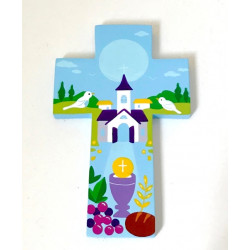 9
PRIER
L’enfant est invité à parler avec Jésus,
 et à faire une prière avec un adulte
 ou seul…
Seigneur, je pense à tous les enfants 
qui ne peuvent pas aller à l’école….
Seigneur, je te dis merci pour ma vie à l’école qui me permet d’apprendre,
de me faire des amis….
et de bien grandir
10